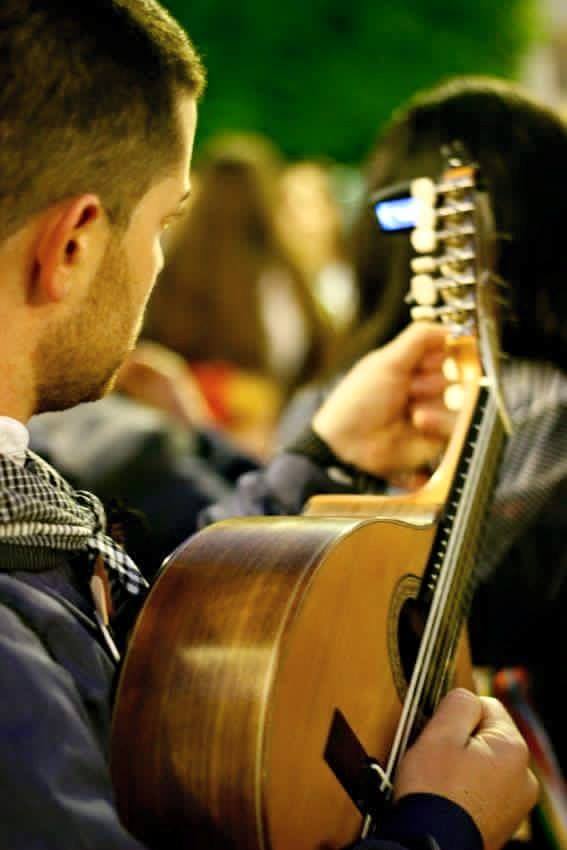 La ronda del Mayo Manchego
Pedro Muñoz
Castilla la Mancha
España
A las 12 de la noche, el 30 de abril, nos juntamos todos en la plaza de España en Pedro Muñoz (Castilla la Mancha), para participar a la ronda del Mayo Manchego.
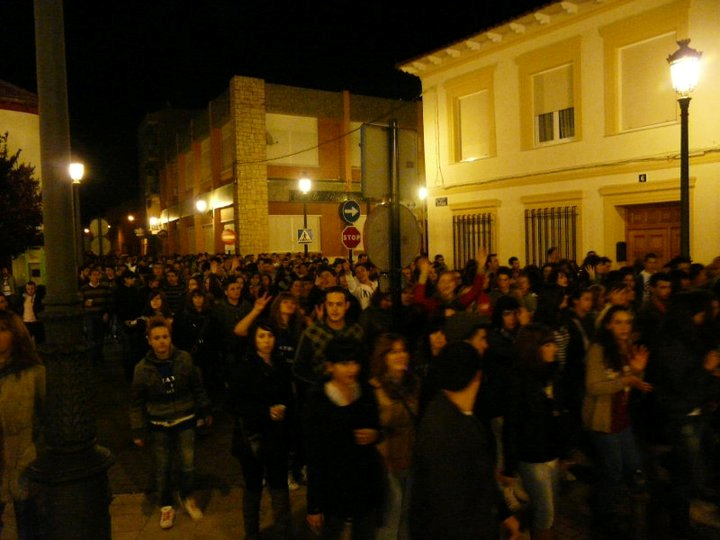 Esta tradición ancestral consiste en reunirse y luego andar por el pueblo para visitar a la Damas (o Mayeras). 
¿En que consiste? Solamente andar por las calles hasta la casa de la Dama, joven que representa su pueblo todo el año, y cantarle la canción del Mayo Manchego!
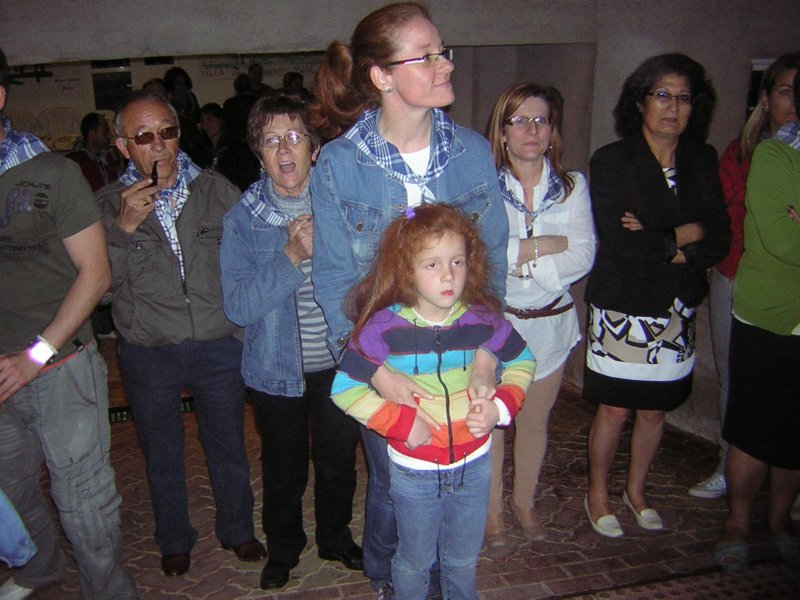 Cantamos, y luego la Dama y su familia ofrece a la gente comida y zurra. (el zurra es una sangria blanca azucarada).
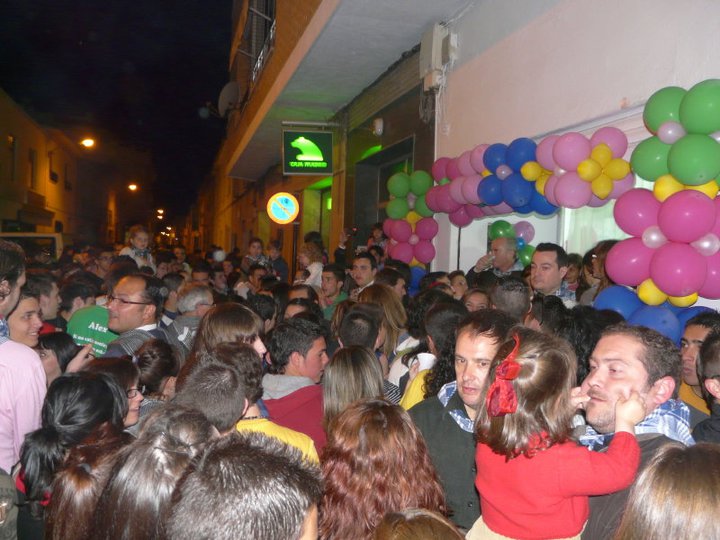 Nos paseamos, más o menos 6000 personas en las calles. 
La mayor peña es la de Sin Orden Ni Concierto completada por los Amigos de Haute-Goulaine y Les Amis de Pedro Muñoz (500 personas).
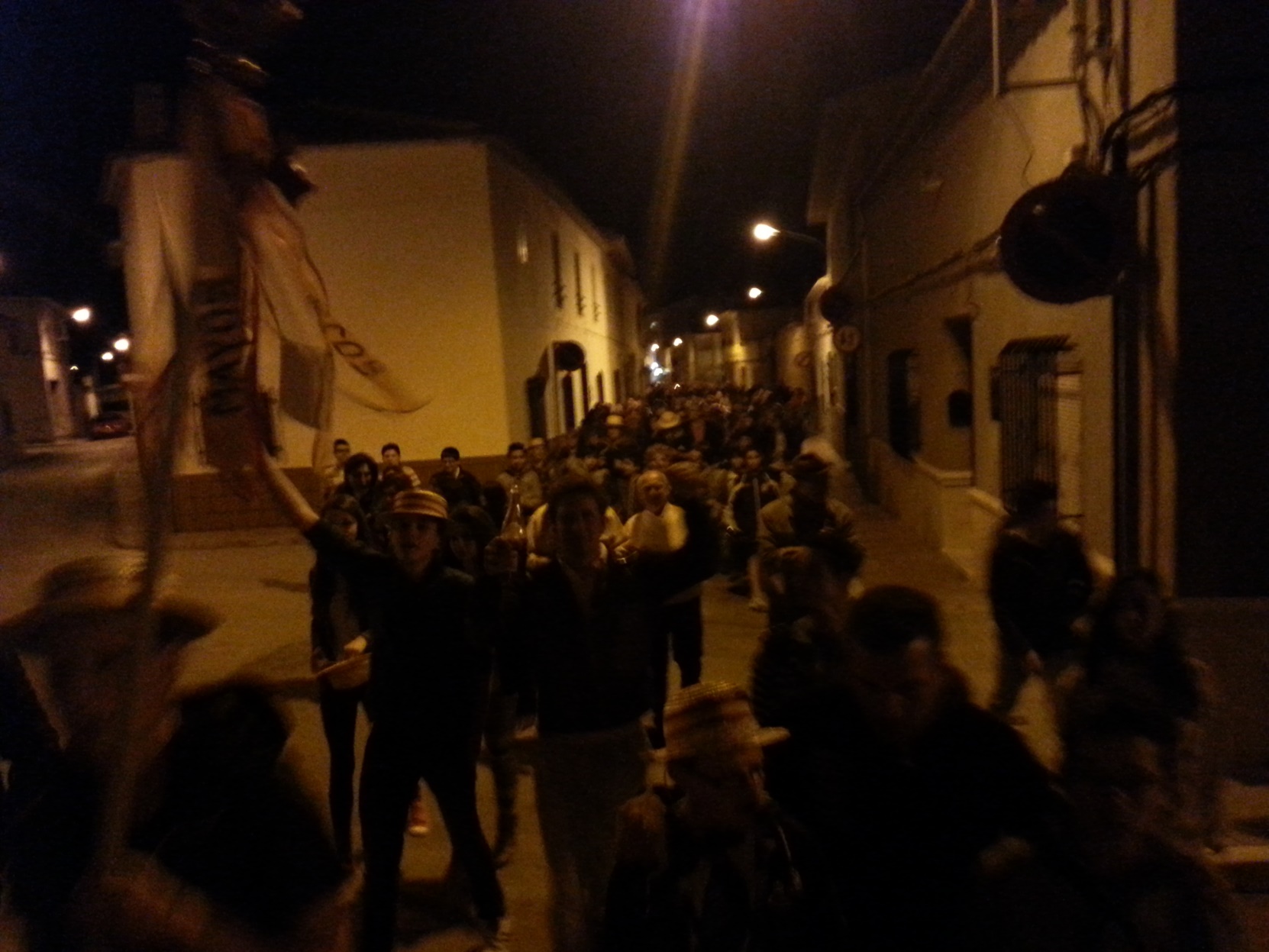 Así pasa la noche, visitando a las 7 o 8 Damas, cantando y bailando, abriendo el mes de Mayo y el Festival del Mayo Manchego !
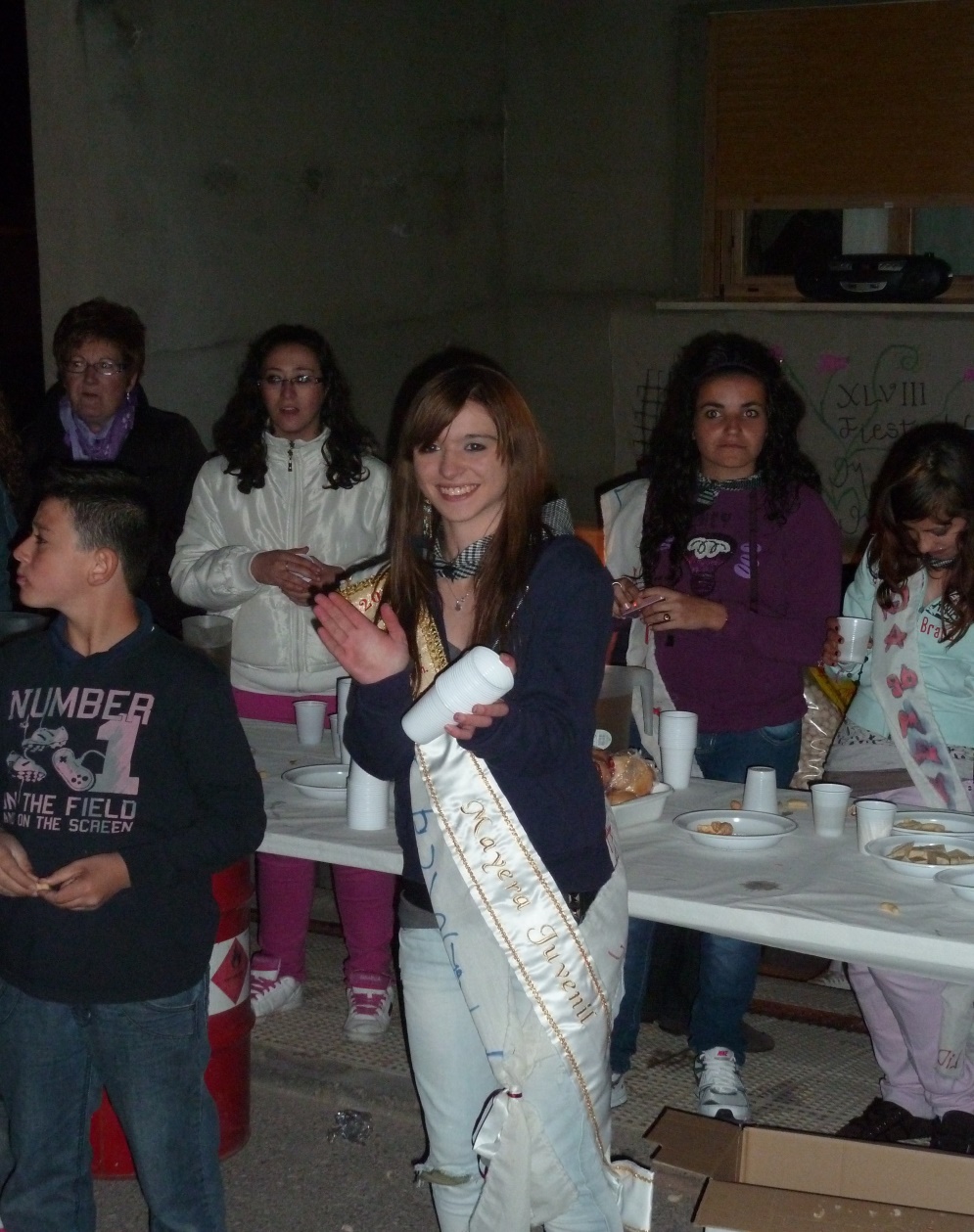 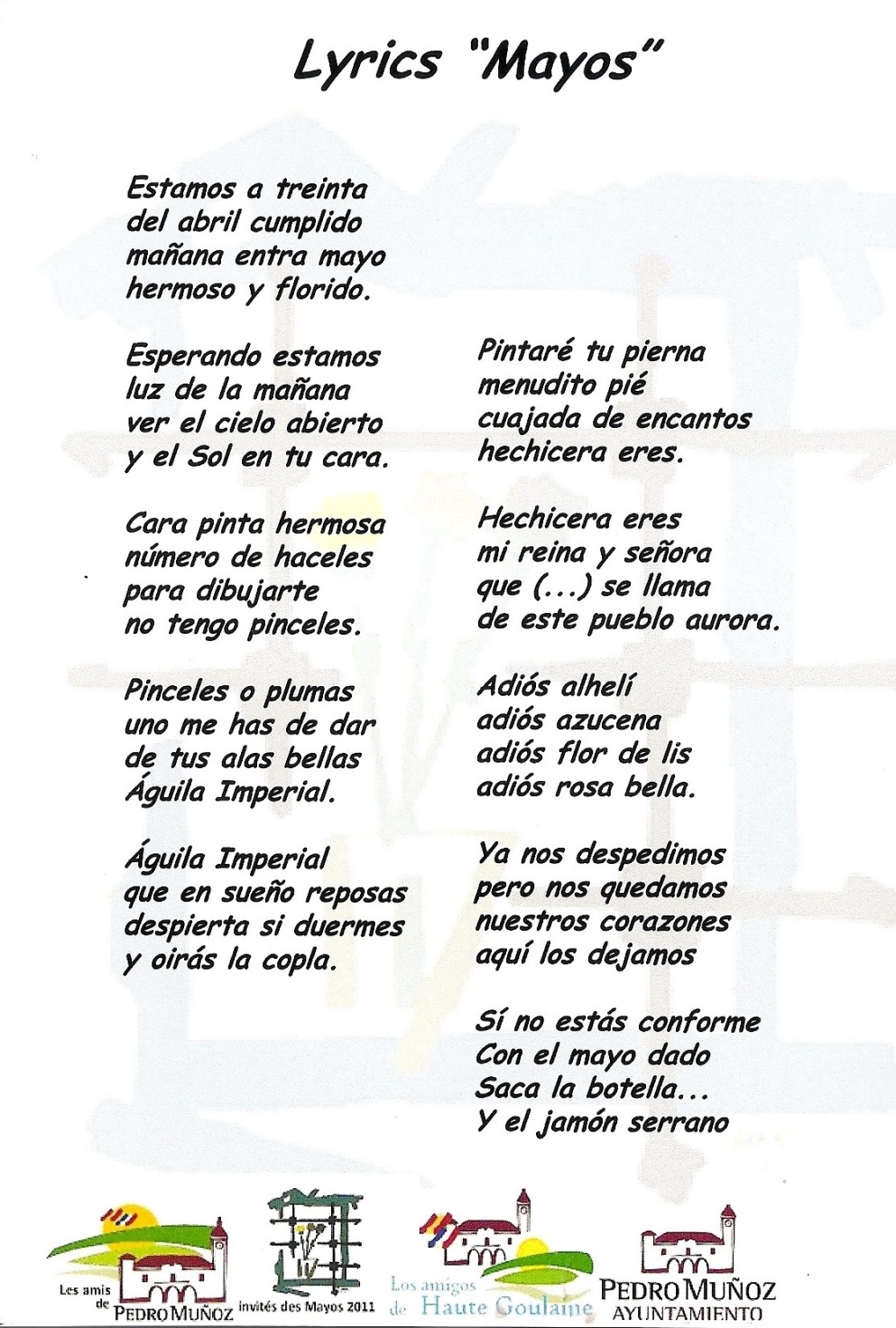 La canción del Mayo Manchego
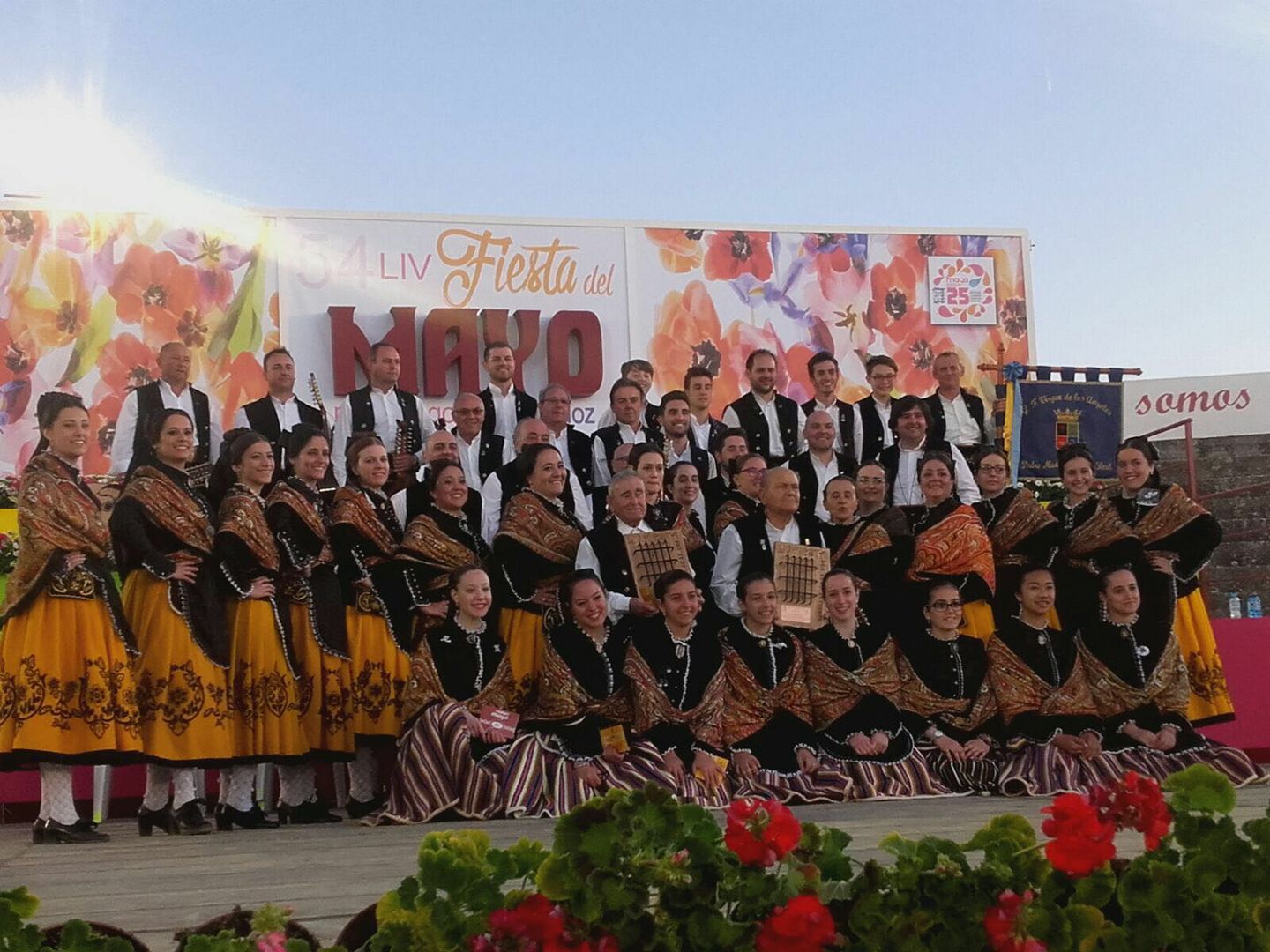 Pedro Muñoz cuna del Mayo Manchego y de la jota Manchega.

Les Amis de Pedro Muñoz estarán allí del 29 de abril hasta el 2 de mayo.